현묘의 사주명리 중급
제 6 강
천간합화와 지지들의 관계
현묘의 사주명리 중급
제 6 강 지지들의 관계
천간합의 이해
송나라
10C 전후
천간합의 역사적 이해
연해자평
이허중명서
고법사주
신법사주
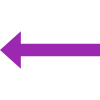 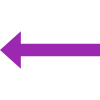 고법과 신법 사주를 나누는 기준은
첫째 연해자평(송~명) 둘째 이허중명서(송)
연해자평 - 일간의 체계 완성, 십신의 개념 정립, 지장간 확립
이허중명서 – 사주의 체계 완성,일간의 개념의 도입

2. 송대 이전의 고법사주에서 유의미한 서적은 오행대의가 유일
오행대의 – 수나라(6c)시기에 편찬된 책으로 그 시기 유행한 오행에 대한 이론을 모아놓은 백과사전

결론 : 오행대의와 이허중명서를 비교대조하면, 6C – 10C 사이의 명리학이론의 발전 과정을 엿볼 수 있음.
현묘의 사주명리 중급
제 6 강 지지들의 관계
천간합의 이해
수나라 6C
오행대의에서의 천간합
1. 천간과 덕이 되는 천간
    갑 ㅡ 갑, 을ㅡ경, 병 ㅡ 병, 정 ㅡ 임, 무 ㅡ 무, 기 ㅡ 갑, 경 ㅡ 경, 신 ㅡ 병, 임 ㅡ 임, 계 ㅡ 무
   임금과 신하, 남편과 아내의 조화로 덕을 이루다
3. 천간의 합덕(양웅). 천간합화에 대한 최초의 기록
갑기합목
병신합화
무계합토
을경합금
정임합수
임금과 신하,
남편과 아내의 조화는 반드시 임금과 남편의 방향을 따라야 함. 

양간 위주의 사고방식 강조
2. 기는 갑의 처가 되므로 갑과 기는 합이 되고, 
    신은 병의 처가 되므로 병과 신은 합이 되고,
    계는 무의 처가 되므로 계와 무는 합이 되고,
    을은 경의 처가 되므로 을과 경은 합이 되며,
    정은 임의 처가 되므로 임과 정은 합이 된다.
극과 합의 차이, 음양의 조화
당시 중국인들이
십신 정관과 정재의 개념을 어렴풋이 알고 있었음을 유추할 수 있음.
현묘의 사주명리 중급
제 6 강 지지들의 관계
천간합의 이해
이허중명서에서의 천간합
왜? <이허중명서의 내용 해설>
갑목은 간지의 처음인데, 
갑목은 6자리를 건너가 기토와 화합하여 진짜 자신의 진면목을 드러낸다. 
갑목과 기토가 합한 것이 토인 이유는 토가 끝과 처음을 의미하기 때문이다.
또한 주역수로 보더라도, 생수가 5에서 완성되며, 6에 이르러 짝을 이루어
음양이 시작되고 천지의 참된 운행이 되기 때문이다.
현재 통용되는 천간합화에 대한 최초의 기록
故曰甲己眞宮, 乙庚眞商, 丙辛眞羽, 丁壬眞角, 戊癸眞徵
고왈갑기진궁,  을경진상,  병신진우,  정임진각, 무계진치
          궁음= 토,  상음 = 금,  우음=수,    각음=목,   치음=화
관계   =      토생금       금생수      수생목      목생화
현재 통용되는 천간합화 이론
갑기합토(甲己合化土)
을경합금(乙庚合化金)
병신합수(丙辛合化水)
정임합목(丁壬合化木)
무계합화(戊癸合化火)
주역수
수 화 목 금 토
 1,  2,  3,  4,  5    생수(生數)
 6,  7,  8,  9,  10  성수(成數)
현묘의 사주명리 중급
제 6 강 지지들의 관계
천간합의 이해
고전에 등장하는 천간합화에 대한 이해
대립하는 것들의 조화, 음양의 조화로써 천간합을 이해했음

양존음비의 사상으로 인해 음간이 양간에 의지하는 것으로 파악함.(양간 위주의 사고방식) – 오행대의

대립하는 것들의 만남과 조화로 인해 새로운 기운이 빚어진다고 보았음 (합화의 등장)

 오행대의 – 양간위주로의 통합 (갑기합목)
        이허중명서 이후 – 새로운 기운의 발현(갑기합토)

5. 새로운 기운이 발현되는 것을 설명하기 위해 주역의 이론을 차용함 - 이허중명서
현묘의 사주명리 중급
제 6 강 지지들의 관계
천간합의 이해
천간합화에 대한 반론
1. 명리학의 뿌리는 오행의 상생상극, 주역의 이론을 결합하는 것은 신중해야 함
     전혀 다른 이론적 체계를 가지고 있는 것이 명리학과 주역
     특히 상수역(숫자로써 우주의 이치를 파악하려한)을 섣불리 명리학과 결합하면 안됨
     왜? 명리학의 체계는 목 화 토 금 수,  봄-여름-중재-가을-겨울의 상생과 목극토, 화극금 등 상극의 원리에서 비롯됨
             반면 상수역의 체계는 1수 2화 3목 4금 5토의 원리가 기본이 됨
             상수역의 체계로는 상생과 오행의 흐름을 설명할 수 없음

2. 기운의 관점에서 하나의 기운이 다른 기운과 만나 새로운 기운을 빚어낸다고 보는 것이 타당하지 않음
    기운이 그렇게 쉽게 변하는 것이라면, 쉽게 자신의 본질을 바꾼다면, 우리의 성향과 운명을 예측할 수 있을까?
    탄생 시점에 부여받은 기운이 변하지 않고 우리의 삶을 이끌어간다는 명제가 똑바로 서야만, 명리학의 이론은 공부할 가치가 있음
    특정 변수에 의해 쉽게 변한다면, 그것을 파악하기가 쉽지 않을 것이고 그렇다면 우리는 늘 사후적인 해석을 할 수 밖에 없음
    합화이론이 아직까지 정립되지 않고, 정확하게 이론화(모델링)가 되지              않는다면, 그것이 이론으로써의 가치가 있을까?
현묘의 사주명리 중급
제 6 강 지지들의 관계
생각해볼거리
미래예측과 모델링
명리학과 점술의 공통점

근거를 통해 
미래를 예측한다.
명리학과 점술의 차이점

명리학의 근거
객관적인 미래예측 모델


장점 : 내담자와 공유할 수 있음.
학문적인 연구와 교육이 가능함.

단점 : 상담가의 영험함이 떨어짐.
점술의 근거
순간적인 기운의 포착, 점술가의 감
(이 세상에 우연은 없다. 모든 결과는 원인을 가지고 있다.)

장점 : 영험함을 어필할 수 있음


단점 : 학문적 연구의 어려움, 교육의 어려움
            상담가의 컨디션에 좌우
            사기와 협박의 도구로 사용될 가능성
일관적이고 납득가능한 미래예측을 위해서는
반드시
하나의 일관적인 모델링(가설)이 존재해야 함.
현묘의 사주명리 중급
제 6 강 지지들의 관계
생각해볼거리
미래예측과 모델링
일관적이고 납득가능한 미래예측을 위해서는
반드시
하나의 일관적인 모델링(가설)이 존재해야 함.

그간 명리학자들의 역할?
경험을 쌓고, 오행의 탐구를 통해  모델링을 수정하고 발전시킴

좋은 모델링이란?
너무 단순해서도 안되고 
너무 복잡하고 예외가 많아서도 안됨.
<합화 이론의 경우 많은 예외를 허용한 것은 아닌지..>
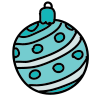 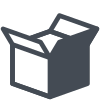 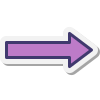 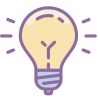 다채로운
개인의 삶
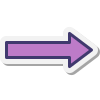 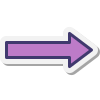 미래예측
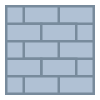 일관적인 모델링(가설)

      상담자의 관법
사주
현묘의 사주명리 중급
제 6 강 지지들의 관계
천간합의 이해
천간합화의 제대로 된 이해
무계합화??
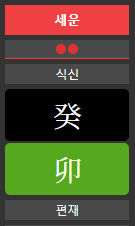 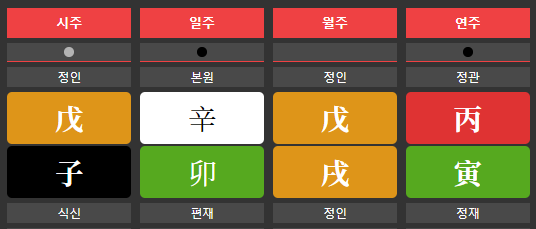 합이 무엇인가?

합은 하나의 천간이 그토록 원하던 짝을 만나서 결합을 이루는 과정을 의미

결합된다면 십신의 기능이 융화되지만, 반면 기능의 제한이 따름
<사랑에 빠진 남녀는 직장일에 소홀할 수 있음>

즉 오행의 작용이 제대로 일어나지 않을 가능성이 높음

계수가 무토를 만나서 화로 변하는 것이 아니라, 
계수가 무토를 만나서 기능이 제한되는 것으로 이해해야 함
수기운이 필요한 사주에서 올해 유독 힘든 이유는?
필요한 계수가 운으로 들어왔지만, 
무토와 합을 해서(사랑에 빠져서) 제 기능을 하지 못함.
계수가 화기운으로 변한것이 아니라, 
계수의 역할이 제한되는 것으로 이해
현묘의 사주명리 중급
제 6 강 지지들의 관계
천간합의 이해
천간합화의 제대로 된 이해
대운에서 병화의 힘이 작용할때 
어떤 작용이 일어날까?

병신합이 되는데, 신금의 세력이 너무 강하기에 병화는 신금의 영향력에 의해 휩쓸려서 자기 주장을 할 수 없게 됨

병화를 남편, 신금을 아내라고 하다면, 
아내의 힘이 너무 강해서 전혀 자신의 역할을 못하는 남편

병화 대운에 이르러
병화가 수기운으로 변한 것이 아니라, 
병화의 역할이 많이 제한되어 버린 상황
병신합수??
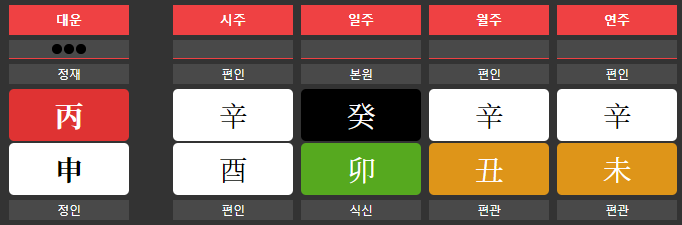 현묘의 사주명리 중급
제 6 강 지지들의 관계
지지들의 관계
지지의 관계를 아우르는 포인트
우주의 기운은 사실 천간 뿐
     지지는 천간들의 동아리 모임에 불가함.
     따라서 천간의 관계인 극과 합을 그대로 지지에 대입.

2. 천간은 하나의 요소로 이루어져 있지만, 지지는 여러 요소가 섞여 있음.
     즉 지지들의 관계는 지장간으로 이해해야 함.

결론 : 천간의 극과 합을 그대로 지지의 지장간에 적용

<정확하고 일관적인 모델링(관법)을 유지하기 위해서는
  최대한 변수를 제어해야 함 변수 제어를 위해 천간의 극과 합
  오행의 상생만을 활용해야 함>
현묘의 사주명리 중급
제 6 강 지지들의 관계
지지들의 관계
다시 정리하는 지장간
丁
丁
丁
여기
(초기)
巳
午
辰
甲
甲
戊
戊
庚
庚
丙
丙
寅
卯
未
壬
壬
20%
20%
20%
20%
乙
乙
乙
亥
丑
辛
辛
辛
癸
癸
癸
子
己
己
戌
중기
申
酉
30%
30%
30%
30%
30%
30%
30%
30%
본기
(정기)
70%
70%
50%
50%
50%
100%
100%
70%
100%
50%
70%
100%
현묘의 사주명리 중급
제 6 강 지지들의 관계
지지들의 관계
인사신해(계절의 시작에 해당하는 지지)
巳
甲
甲
庚
庚
丙
丙
寅
壬
壬
亥
申
겨울의 시작
가을의 시작
여름의 시작
봄의 시작
계절의 시작을 관장한다고 하여 생지(生地)라고 부름.
신살(神殺)의 관점에서는 역마(驛馬)에 해당하는 글자
현묘의 사주명리 중급
제 6 강 지지들의 관계
지지들의 관계
생지의 지장간의 이해
가을의 시작
여름의 시작
겨울의 시작
봄의 시작
정기에 해당 계절의 기운을 가지고 있음.

2. 중기에 다음 계절의 기운을 가지고 있음. 해당 계절을 열면서 다음 계절까지 동시에 열어 젖힘. 가슴속에 미래의 가능성을 품음. 미래를 예비함.

3. 지장간이 양간으로만 구성되어 있음 = 양간의 강한 추동력 = 계절을 열 수 있음 = 시작의 힘 = 강한 생동력 = 역마

4. 생지의 의미 : 강한 이동성, 활동성, 추동성, 양간의 발버둥, 움직여야 직성이 풀림, 겉으로 표현해야 함. 진취적, 미래지향
巳
甲
甲
庚
庚
丙
丙
寅
壬
壬
亥
申
현묘의 사주명리 중급
제 6 강 지지들의 관계
지지들의 관계
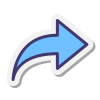 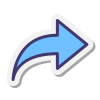 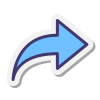 인목, 신금, 해수의 공통점
生
生
生
가을의 시작
봄의 시작
겨울의 시작
정기의 입장에서 보면, 중기에 식신을 두고 있음

정기가 식신을 갖추었다는 것의 의미
   1) 우직하게 앞만 보고 나아간다는 것
   2) 방패를 들었다는 것. 편관의 위협 앞에 쫄지 않는다는 것
   3) 자신의 기운을 미래(다음 계절)로 보내려는 것을 상징, 미래지향성, 미래를 기약하는 의미

인목 = 방패를 든 갑목 – 경금으로부터의 방어
      신금 = 방패를 든 경금 – 병화로부터의 방어
      해수 = 방해를 든 임수 – 무토로부터의 방어
甲
甲
庚
丙
寅
壬
壬
亥
申
현묘의 사주명리 중급
제 6 강 지지들의 관계
지지들의 관계
사화의 특이점
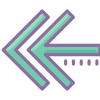 剋
여름의 시작
정기의 입장에서 보면, 중기에 재성을 두고 있음

정기가 재성을 갖추었다는 것의 의미
   1) 격렬하게 재성을 극한다는 의미 – 강한 욕망, 집착, 욕심, 맹렬한 활동력, 강한 에너지
   2) 다른 생지들과 비교하면, 방패가 없음. 관성의 공격에 취약함. 경금을 극하는데 급급하여 스스로를 보호하지 못함. 
   3) 미래를 예비하지 않고, 미래의 기운을 미리 당겨쓰는 것을 의미. 현재를 즐기며, 소모하는 자세
   4) 지장간 안에서 양간의 극이 이뤄지므로 더욱 강하고 격렬한 에너지의 발생
巳
庚
丙
현묘의 사주명리 중급
제 6 강 지지들의 관계
지지들의 관계
묘오유자(계절의 중심에 해당하는 지지)
丁
午
卯
乙
辛
癸
子
酉
겨울의 시작
가을의 시작
여름의 시작
봄의 시작
계절의 중심에서 강한 힘을 관장한다고 하여 왕지(旺地)라고 부름.
신살(神殺)의 관점에서는 도화(桃花)에 해당하는 글자
현묘의 사주명리 중급
제 6 강 지지들의 관계
지지들의 관계
왕지의 지장간의 이해
겨울의 중심
가을의 중심
봄의 중심
여름의 중심
1. 정기에 해당 계절의 기운을 가지고 있음.

2. 초기는 양간, 정기는 음간으로 구성되어 있지만, 음간이 막강한 힘을 행사함.

3. 계절의 중심 지지의 정기가 음간이라는 것의 의미 – 실질적인 힘의 주인은 음간임.

4. 왕지의 의미 : 순수함, 기운의 집중, 현재 지향
丁
午
卯
乙
辛
癸
子
酉
현묘의 사주명리 중급
제 6 강 지지들의 관계
지지들의 관계
진미술축(계절의 끝에 해당하는 지지)
丁
丁
巳
辰
戊
戊
寅
未
乙
乙
亥
丑
辛
辛
癸
癸
己
己
戌
겨울의 끝
가을의 끝
여름의 끝
봄의 끝
계절의 끝을 관장한다고 하여 고지(庫<창고>地)라고 부름.
신살(神殺)의 관점에서는 화개(華蓋<꽃을 덮다>)에 해당하는 글자
현묘의 사주명리 중급
제 6 강 지지들의 관계
지지들의 관계
고지의 지장간의 이해
가을의 끝
여름의 끝
겨울의 끝
봄의 끝
1. 정기에 중재의 의미가 담긴 오행 토의 기운을 가지고 있음.

2. 초기에 현재 계절의 기운을 가지고 있음 – 현재 계절을 창고에 잘 저장하는 의미 – 일의 마무리, 성과의 축적

3. 중기에 이전 계절의 기운을 가지고 있음 – 이전 계절을 창고에 잘 저장하는 의미 – 과거의 계승, 과거로의 회귀, 전통적 사고방식, 후회, 숙고

4. 초기와 중기가 음간으로 이뤄져 있음 – 어떤 기운의 알맹이는 양간이 아니라 음간임. 음간(알맹이,씨앗)을 저장해야 꺼내 쓸 수 있음

5. 고지의 의미 : 강한 고정성, 비활동성, 오행토의 머무름, 저장하고 회귀해야 직성이 풀림, 안으로 삭혀야 함. 복고적, 과거지향
丁
丁
辰
戊
戊
未
乙
乙
丑
辛
辛
癸
癸
己
己
戌
현묘의 사주명리 중급
제 6 강 지지들의 관계
지지들의 관계
십신으로 살펴본 진토
정기의 입장에서 보면, 지장간에 정재와 정관을 가지고 있음

2. 초기의 정재와 정관이 정기를 적절하게 제어하고 통제하고 있으니, 
    사회적으로 잘 발현될 가능성이 높음. 
    정기의 무토가 잘 제어되어 안정성이 높음.
辰
戊
寅
정관
정재
기준
乙
癸
현묘의 사주명리 중급
제 6 강 지지들의 관계
지지들의 관계
십신으로 살펴본 미토
1. 정기의 입장에서 보면, 지장간에 편관과 편인을 가지고 있음

2. 초기의 정화가 기토를 생해주지만, 더욱 강한 힘을 가진 중기의 을목이 기토를 극함.

3. 모든 지지 중, 중기가 정기를 극하는 유일한 지지<창고문을 깨는 상황> – 비교적 안정성이 떨어짐
      일지의 미토를 가진 경우, 
      을미일주(일지 정재), 정미일주(일지 식신), 기미일주(일지 비견), 신미일주(일지 편인), 계미일주(일지 편관)

4. 편관에 의해 극 당하므로 편인의 의존성이 더욱 커질 수 있음. 미토 자체에 편인의 성격 부여 가능?
丁
巳
未
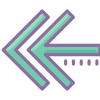 편인
편관
기준
乙
己
현묘의 사주명리 중급
제 6 강 지지들의 관계
지지들의 관계
십신으로 살펴본 술토
1. 정기의 입장에서 보면, 지장간에 정인과 상관을 가지고 있음 

2. 초기의 상관이 중기의 정인에 의해 극을 당함
     현재 저장해야 하는 계절(가을)의 기운을 과거에서 이어온 계절(여름)이 극하는 형국
     = 복고적인 성향, 과거지향적인 성향 강조, 현실성 떨어짐

3. 정인이 상관을 극하는 상황 – 표현력 감소, 진중한 자세, 속으로 참는 것, 종교성
丁
戊
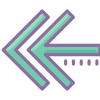 상관
현재
정인
과거
기준
辛
戌
현묘의 사주명리 중급
제 6 강 지지들의 관계
지지들의 관계
십신으로 살펴본 축토
1. 정기의 입장에서 보면, 지장간에 식신과 편재를 가지고 있음

2. 비견 생 식신, 식신 생 편재로 십신의 흐름이 원만하여 사회적 성취를 이루기에 충분함.

3. 미토와 함께 음간으로만 구성되어 있는 간지임. 
    하지만 미토의 경우, 구성요소가 모두 음간이지만 목, 화(상승)의 기운이 강한 반면
    축토의 경우, 구성요소가 모두 음간이며, 금, 수(하강)의 기운이 강함

   = 강한 음적인 응축과 웅크림의 성향으로 드러남.
편재
식신
기준
亥
丑
辛
癸
己